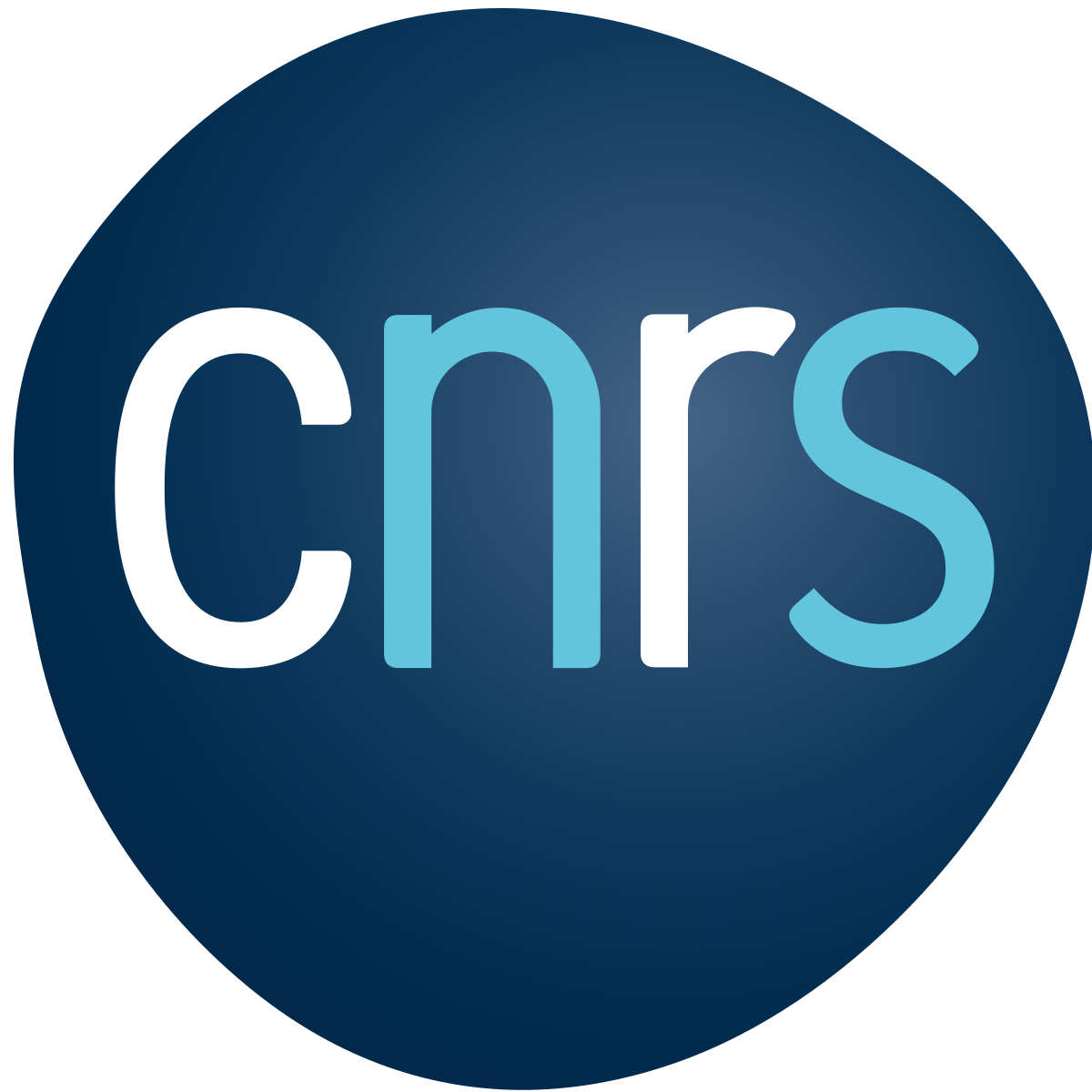 The Helicity Sign of Flux Transfer Event Flux Ropes and its Relationship to the Guide Field and Hall Physics in Magnetic Reconnection at the Magnetopause
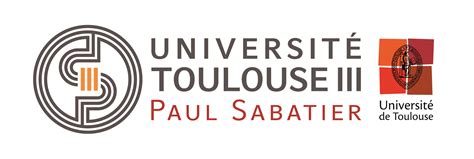 Souhail Dahani1, R. Kieokaew1, V. Génot1, B. Lavraud1,2, Y. Chen3, B. Michotte de Welle4, N. Aunai4, G. Toth5, P. A. Cassak6, N. Fargette1, R. C. Fear7, A. Marchaudon1, D. Gershman8, B. Giles8, R. Torbert9, and J. Burch10
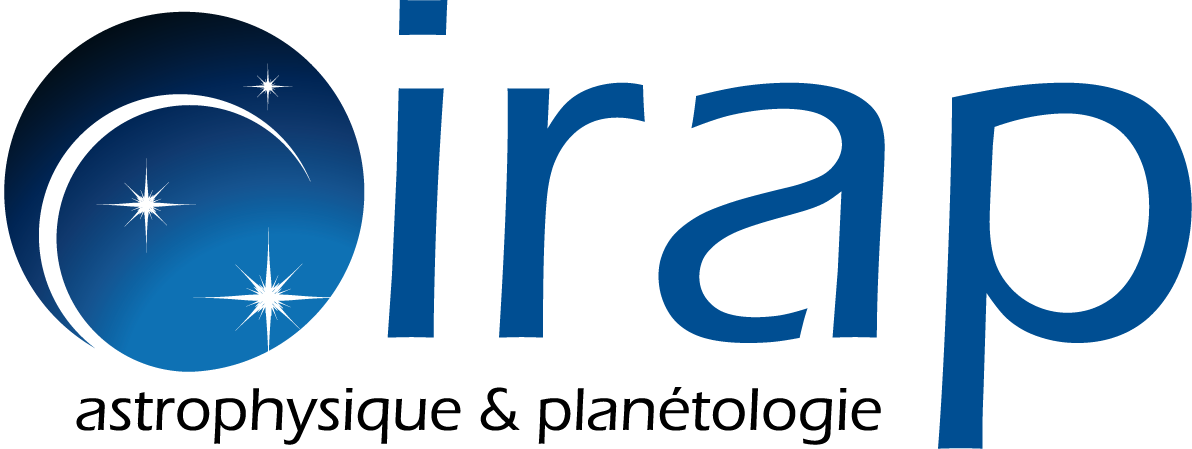 1Institut de Recherche en Astrophysique et Planétologie, CNRS, UPS, CNES, Université de Toulouse, Toulouse, France
2Laboratoire d’Astrophysique de Bordeaux, Univ. Bordeaux, CNRS, B18N, allée Geoffroy Saint-Hilaire, 33615 Pessac, France
3Departement of Astrophysical Sciences and Princeton Plasma Physics Laboratory, Princeton University, Princeton, NJ, USA
4Laboratory of Plasma Physics, CNRS, Ecole Polytechnique, UPMC, Université Paris Sud, Orsay, France
5Departement of Climate and Space sciences and Engineering, University of Michigan, Ann Arbor, MI, USA
6Departement of Physics and Astronomy and center for KINETIC Plasma Physics, West Virginia University, Morgantown, WV, USA
7School of Physics & Astronomy, University of Southampton, Southampton, UK
8NASA Goddard Space Flight Center, Greenbelt, MD, USA
9Space Science Center, University of New Hampshire, Durham, NH, USA
10Southwest Research Institute, San Antonio, TX, USA
PNST (Programme National Soleil Terre)  
Colloque scientifique, Marseille
16-20 mai 2022
sdahani@irap.omp.eu
The background is a simulation result from Y. Chen (Chen et al. (2020))
Outline
Introduction
1
Data & methods
2
Results & discussion
3
Conclusions
4
sdahani@irap.omp.eu
PNST 16-20 mai 2022
2
Outline
Introduction
1
Data & methods
2
Results & discussion
3
Conclusions
4
sdahani@irap.omp.eu
PNST 16-20 mai 2022
3
Flux Transfer Events (FTEs)
s/c trajectory
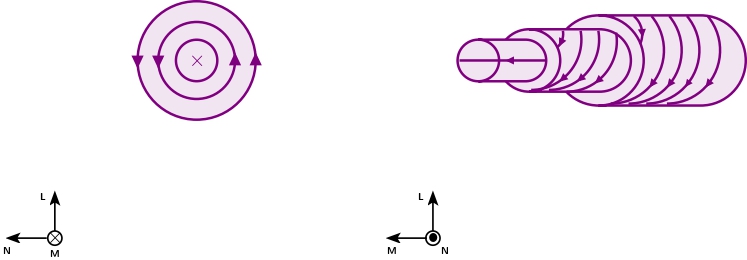 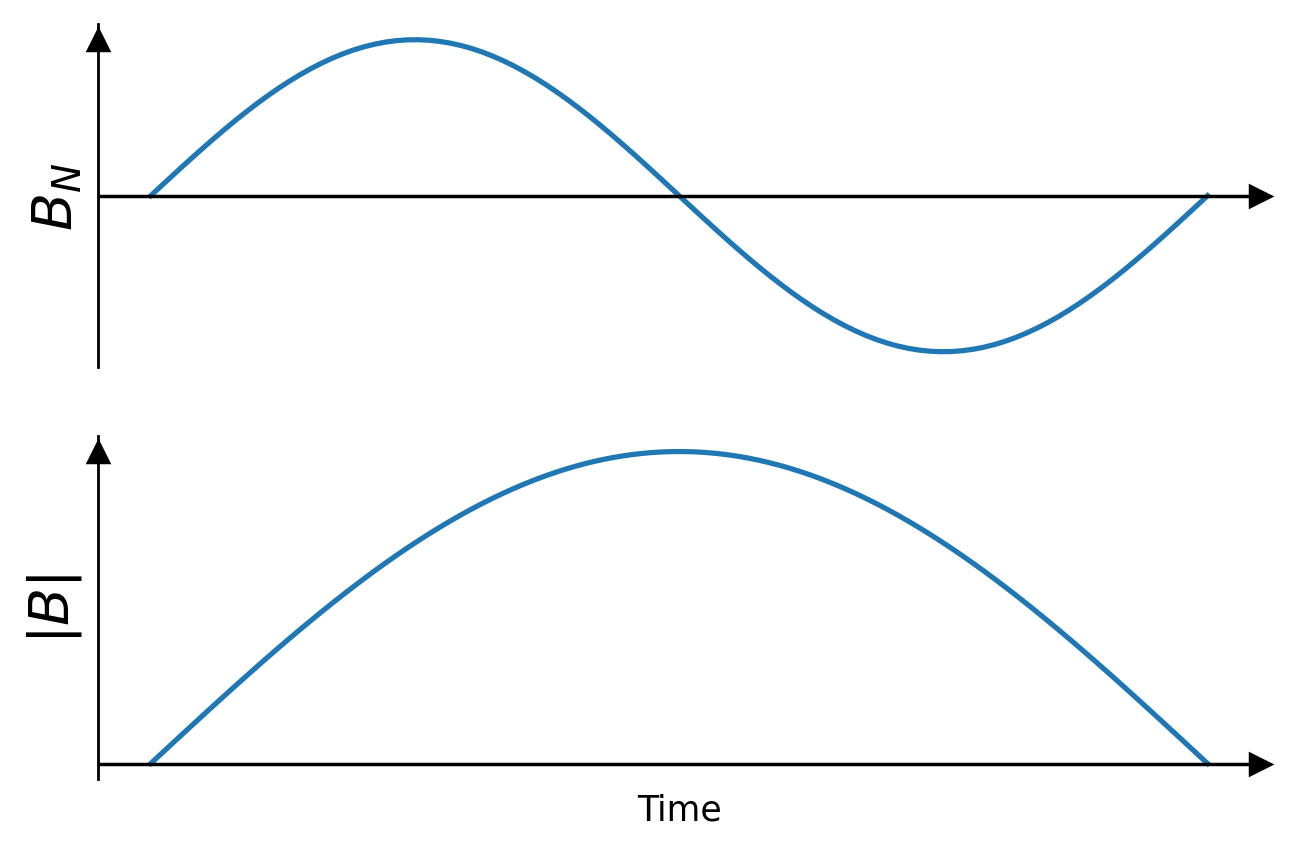 sdahani@irap.omp.eu
PNST 16-20 mai 2022
4
Generation of FTEs
FTEs can be generated by multiple (simultaneous or sequential) magnetic reconnection) (Lee and Fu (1985), Raeder (2006) and Dorelli and Bhattacharjee (2009))
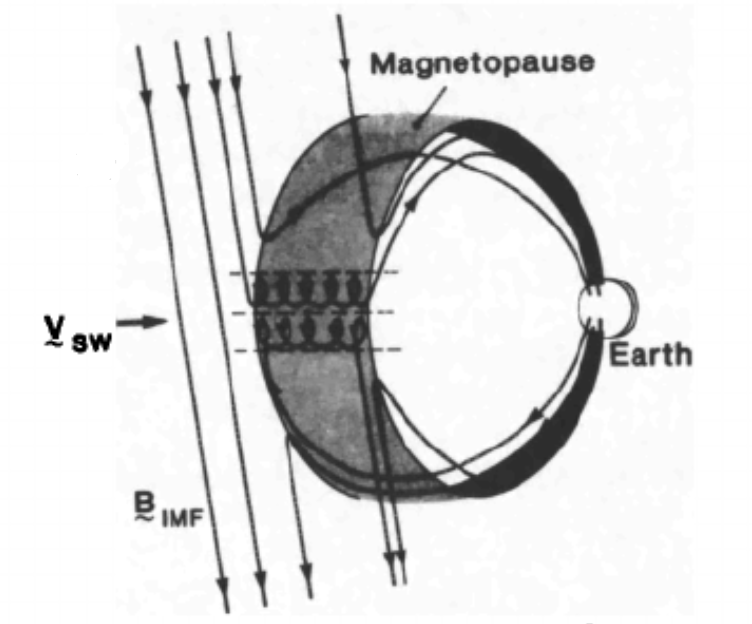 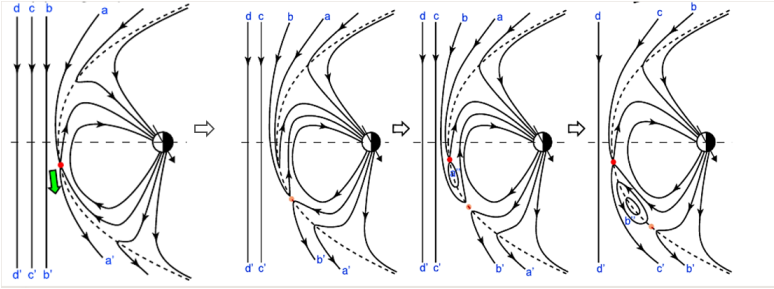 Sequential X line reconnection under a large Earth’s dipole tilt (Raeder (2006)). 
Credit: Hasegawa et al. (2010)
Simultaneous magnetic reconnection at multiple locations (Lee & Fu (1985))
sdahani@irap.omp.eu
PNST 16-20 mai 2022
5
Magnetic helicity
Magnetic helicity is a quantity that describes topological features of magnetic field lines, defined as:
We consider the twisting feature of FTE flux ropes
H =-1
H =+1
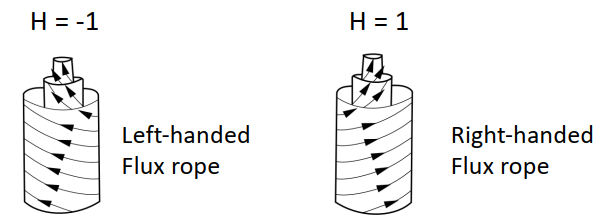 (RH)
(LH)
Adapted from Bothmer and Schwenn (1998)
sdahani@irap.omp.eu
PNST 16-20 mai 2022
6
Motivation
Statistics and spatial coverage extended with Cluster mission
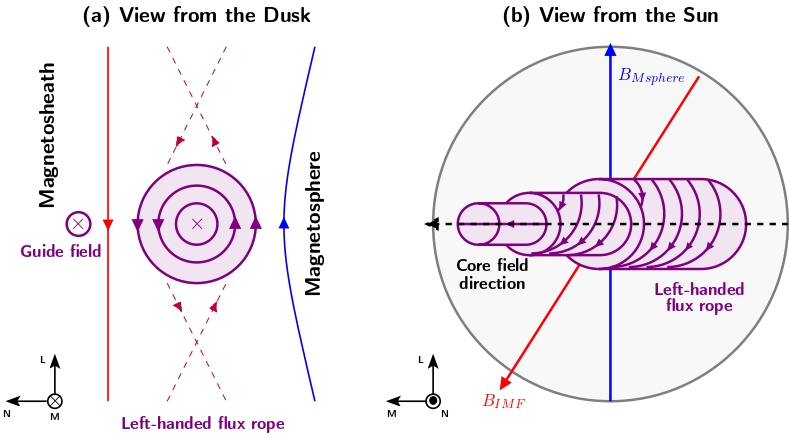 sdahani@irap.omp.eu
PNST 16-20 mai 2022
7
[Speaker Notes: Add small description about the figure]
Outline
Introduction
1
Data & methods
2
Results & discussion
3
Conclusions
4
sdahani@irap.omp.eu
PNST 16-20 mai 2022
8
Data
84 events from MMS studied by Kieokaew et al. (2021), compiled by Fargette et al. (2020)

82 events from Cluster, a subset from a list published by Fear et al. (2012)
sdahani@irap.omp.eu
PNST 16-20 mai 2022
9
[Speaker Notes: Add small description about the figure]
Burlaga’s model
sdahani@irap.omp.eu
PNST 16-20 mai 2022
10
[Speaker Notes: Add small description about the figure]
Flux rope fitting
Thanks to Naïs
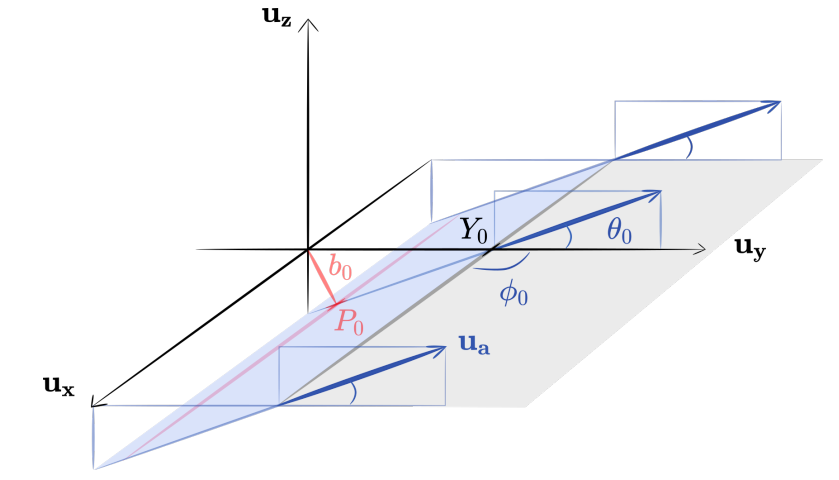 Example of a left-handed flux rope
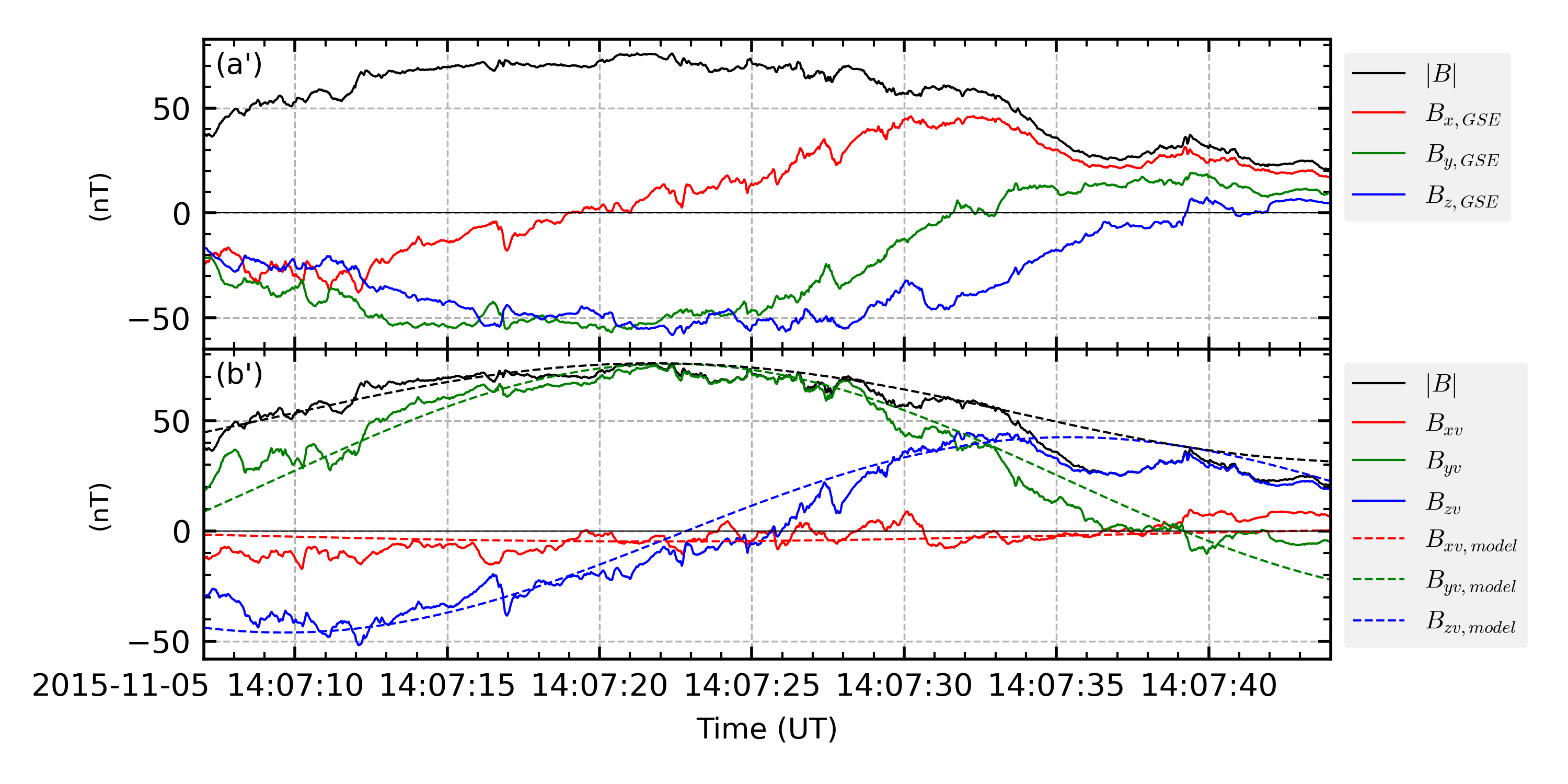 Sketch by N. Fargette
sdahani@irap.omp.eu
PNST 16-20 mai 2022
11
[Speaker Notes: Add small description about the figure]
Outline
Introduction
1
Data & methods
2
Results & discussion
3
Conclusions
4
sdahani@irap.omp.eu
PNST 16-20 mai 2022
12
Spatial distribution
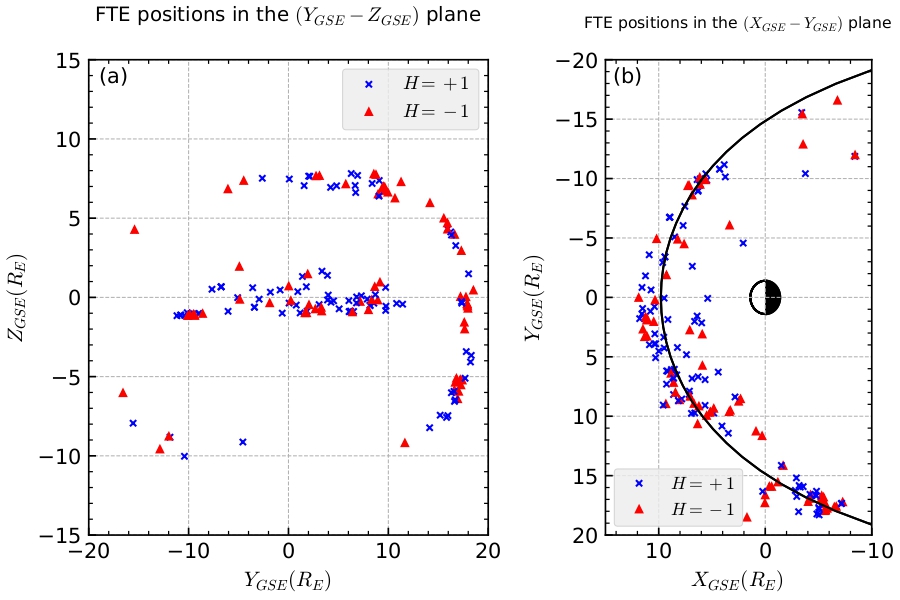 sdahani@irap.omp.eu
PNST 16-20 mai 2022
13
[Speaker Notes: Add small description about the figure]
Clock angle
The IMF clock angles are measured using OMNI data
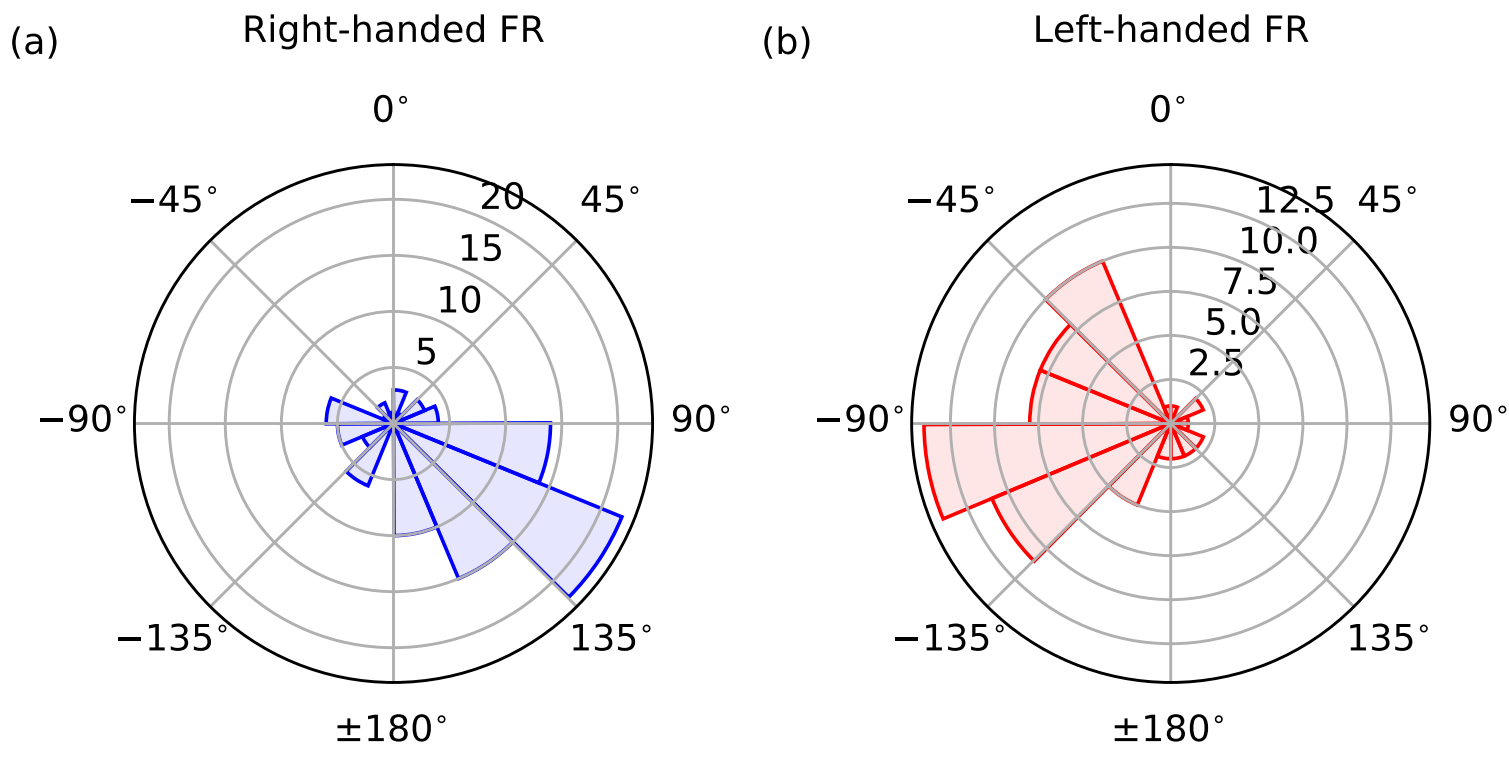 +Z
+Z
IMF
IMF
IMF
IMF
+Y
-Y
-Y
+Y
-Z
-Z
sdahani@irap.omp.eu
PNST 16-20 mai 2022
14
[Speaker Notes: Add small description about the figure]
Magnetic shear angle (model)
Thanks to Bayane and Nicolas
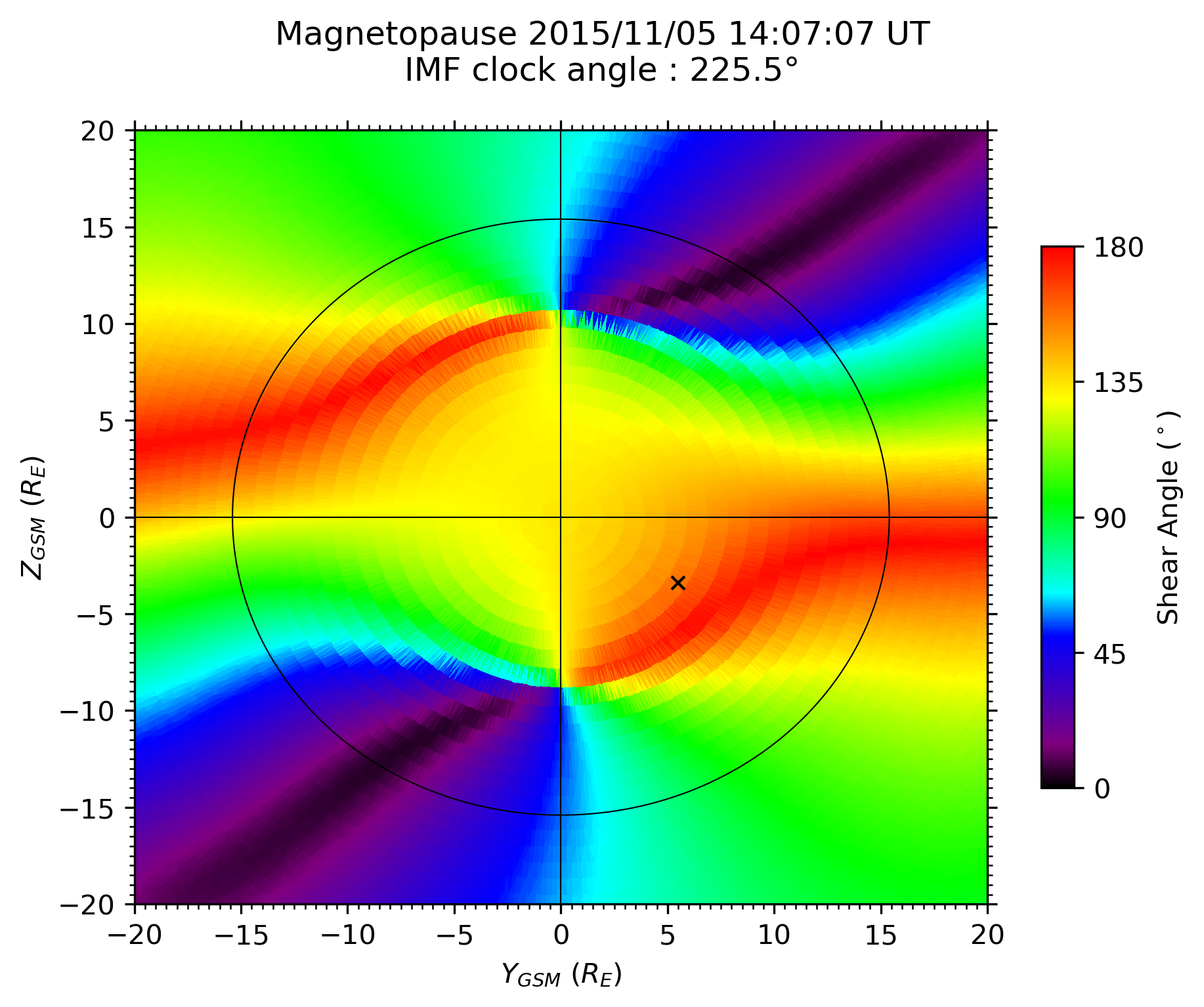 Local magnetopause properties: the magnetic shear angle
Model based on Trattner et al. (2007): estimates the magnetic shear angle across the magnetopause surface

The magnetic shear angle was investigated at where each event was located
sdahani@irap.omp.eu
PNST 16-20 mai 2022
15
[Speaker Notes: Add small description about the figure]
Magnetic shear angle (data)
Magnetosheath
Flux rope
Magnetosphere
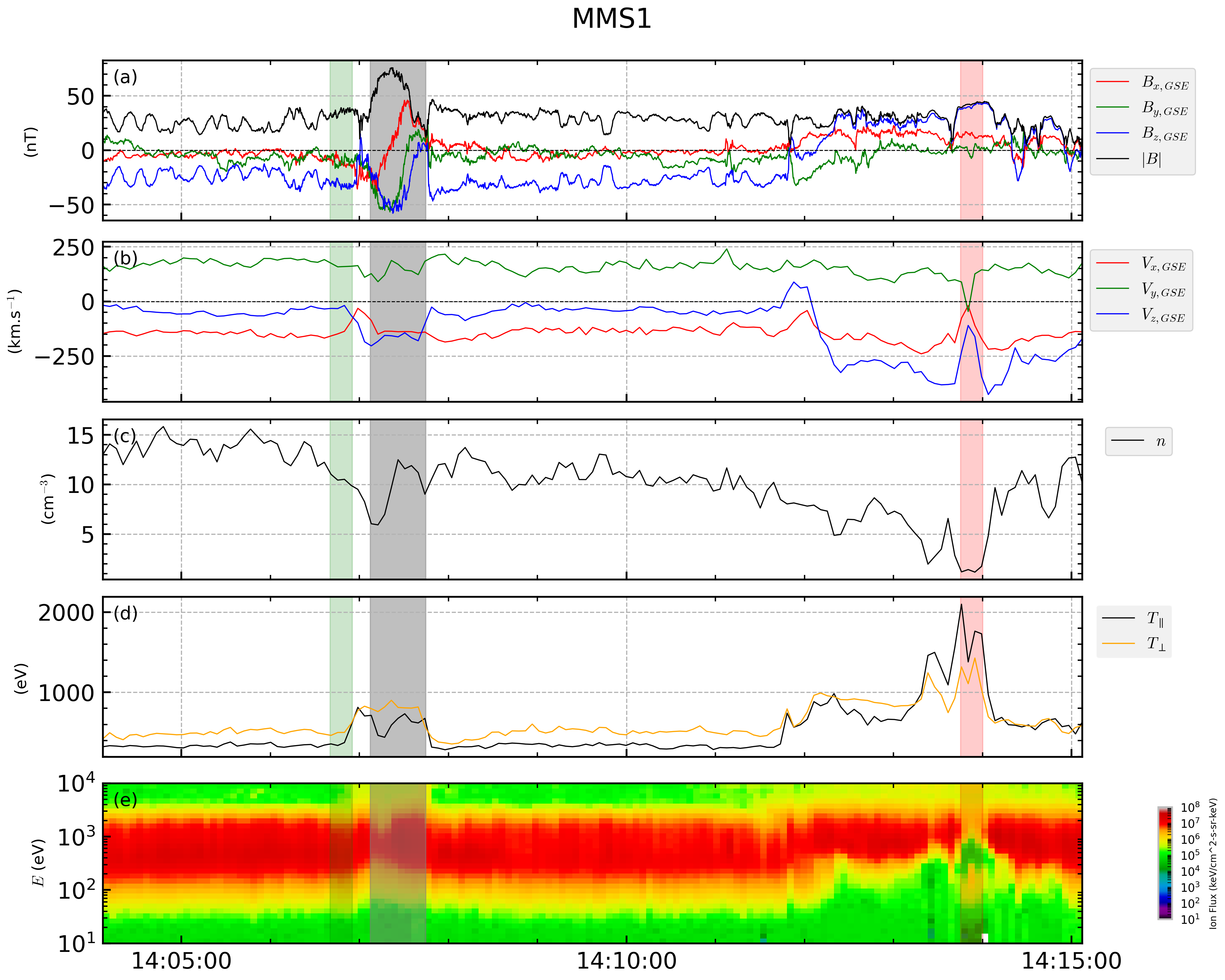 sdahani@irap.omp.eu
PNST 16-20 mai 2022
16
[Speaker Notes: Add small description about the figure]
Magnetic shear angle (results)
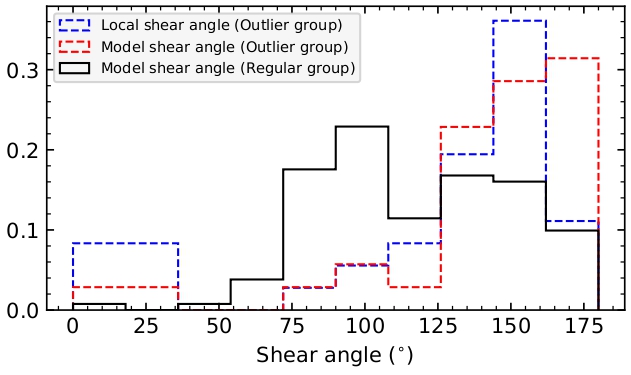 Distributions of the magnetic shear angle

Regular flux ropes have a broad distribution

But outlier flux ropes mostly characterized by high magnetic shears
sdahani@irap.omp.eu
PNST 16-20 mai 2022
17
[Speaker Notes: Add small description about the figure]
Hall magnetic field
(a)
(b)
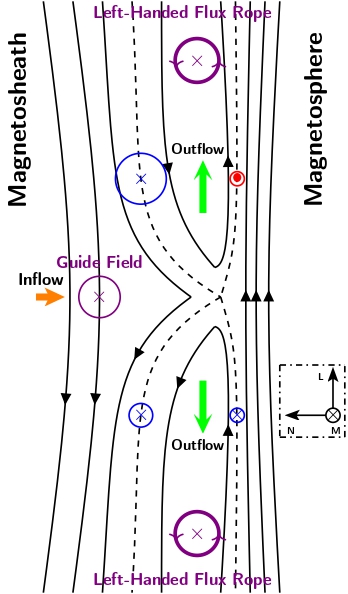 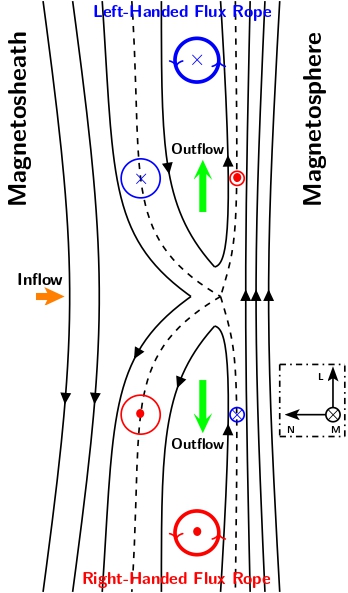 sdahani@irap.omp.eu
PNST 16-20 mai 2022
18
[Speaker Notes: Add small description about the figure]
Hall magnetic field
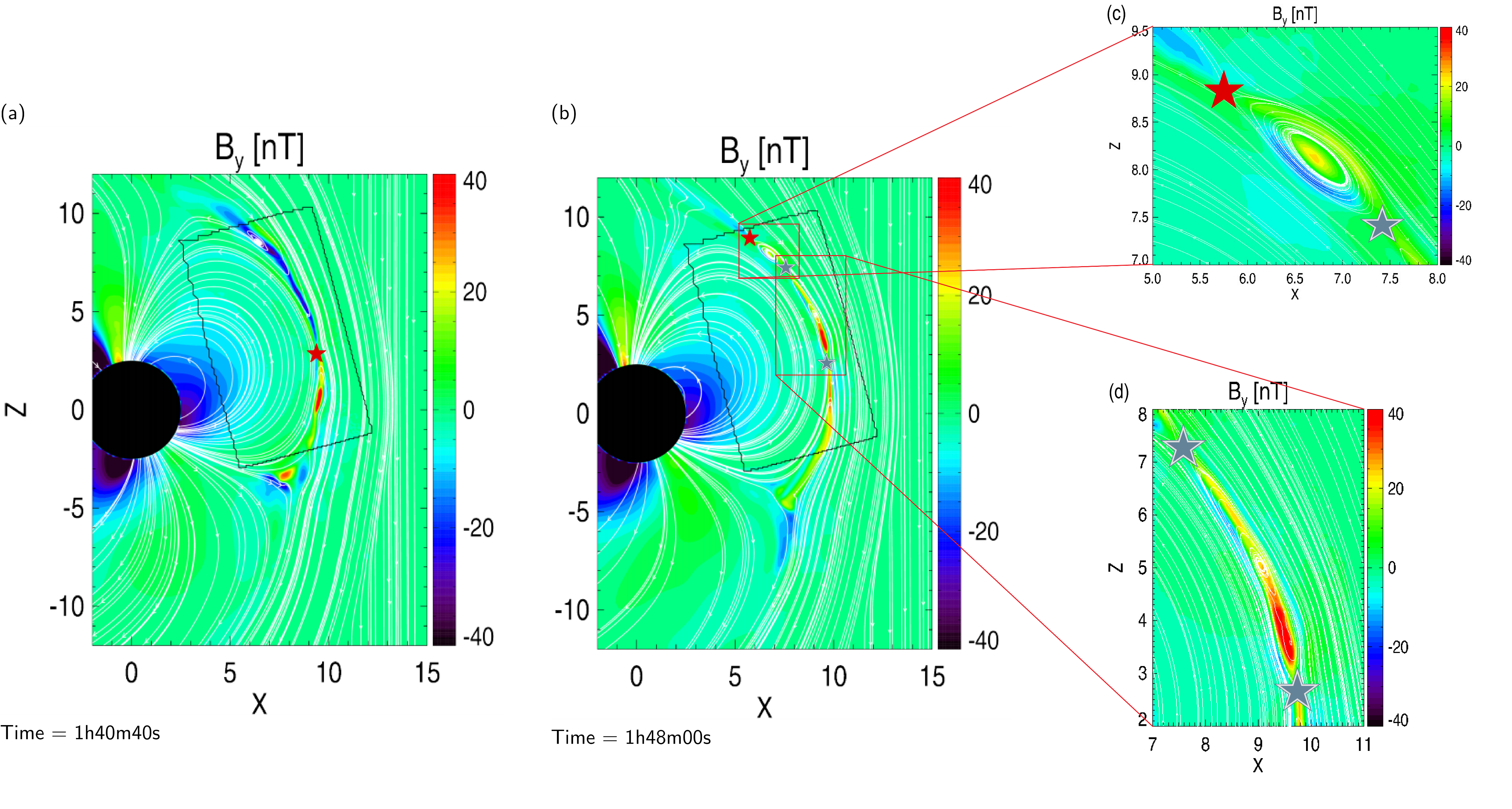 Simulation result using an MHD-EPIC model (Chen et al. (2020))

Panel (a): presence of a bipolar Hall field pattern surrounding the X-line (red star)

Panels (c), (d): FTEs have a core field signature similar to the Hall field pattern of the initial X-line
Open questions:
Which X-line’s Hall field would dominate ?
Would the temporal sequence of the X-line presence or the reconnection rate determine the dominant X-line ?
Figure by Y. Chen (Chen et al. (2020))
sdahani@irap.omp.eu
PNST 16-20 mai 2022
19
[Speaker Notes: Add small description about the figure]
Outline
Introduction
1
Data & methods
2
Results & discussion
3
Conclusions
4
sdahani@irap.omp.eu
PNST 16-20 mai 2022
20
Conclusions
sdahani@irap.omp.eu
PNST 16-20 mai 2022
21
[Speaker Notes: Add small description about the figure]
Merci pour votre attention!
Questions?
sdahani@irap.omp.eu
PNST 16-20 mai 2022
22
[Speaker Notes: Add small description about the figure]